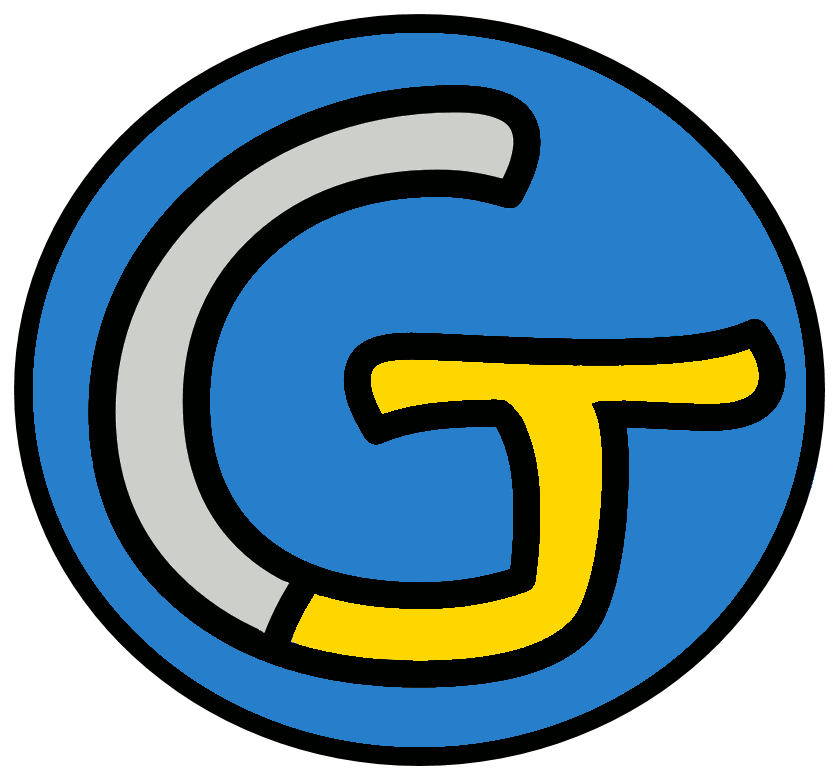 Découverte du monde – Anglais
Les membres de la famille
 Link the names
Listen and link the names to the descriptions.
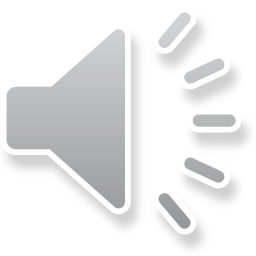 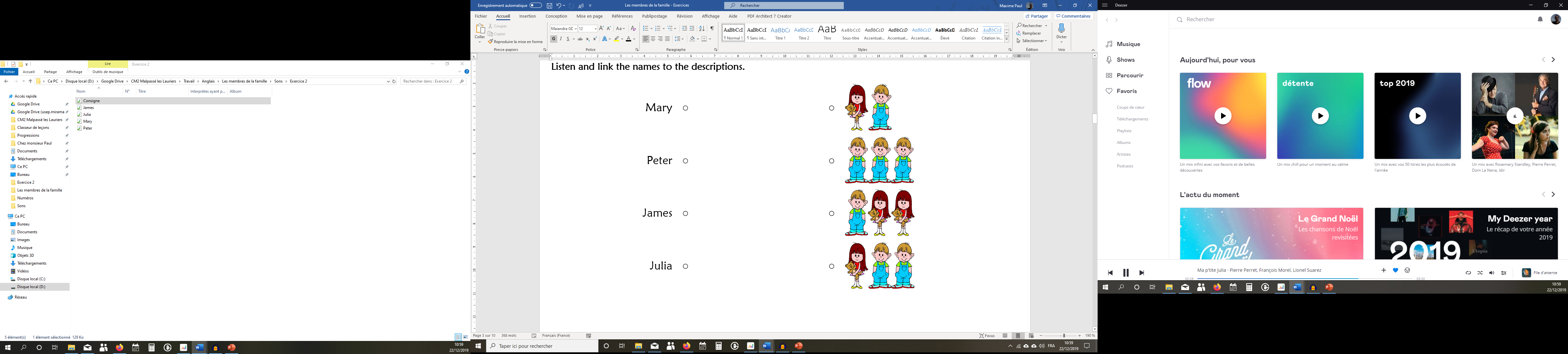 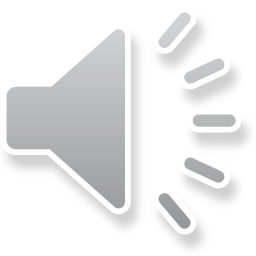 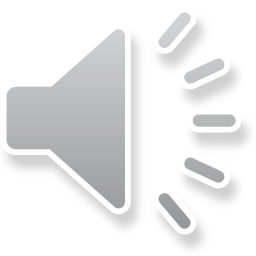 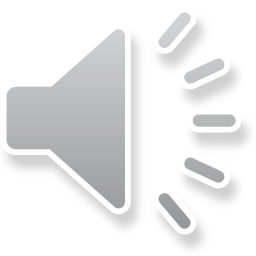 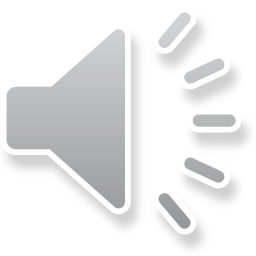 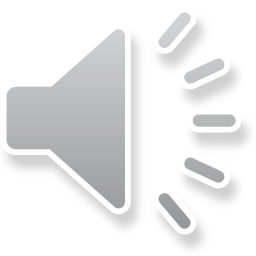 Let’s correct.
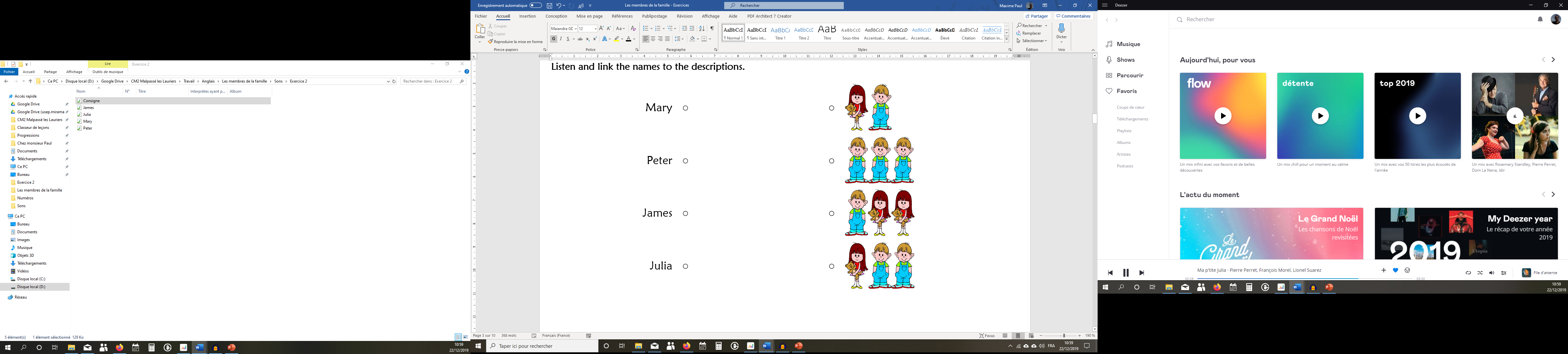 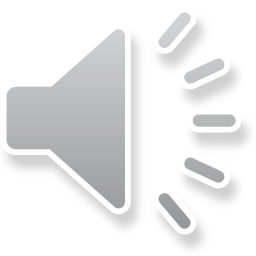 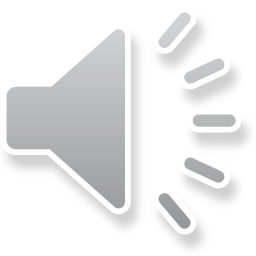 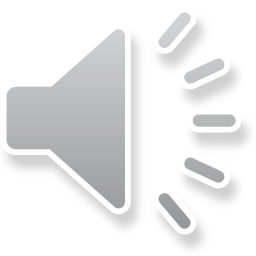 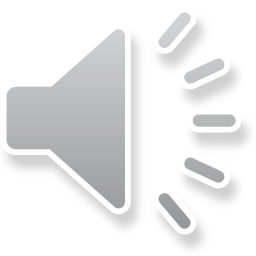